New Student Demographics:Recruiting, Retaining and Graduating a Diverse Student Body
An Inside Higher Ed webcast
Tuesday, June 27
2 p.m. Eastern
Presenters
Scott Jaschik, editor, Inside Higher Ed scott.jaschik@insidehighered.com
Doug Lederman, editor, Inside Higher Ed doug.lederman@insidehighered.com
High School Demographics
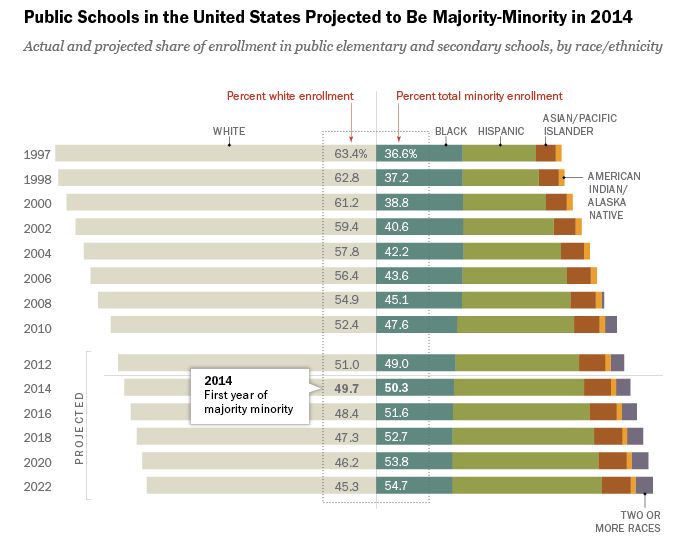 --Pew Research Center
High School Graduation Rates
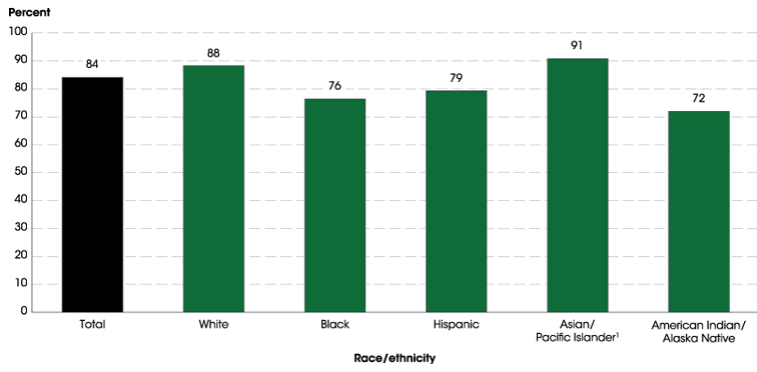 --National Center for Education Statistics
Public Schools, Race and Poverty
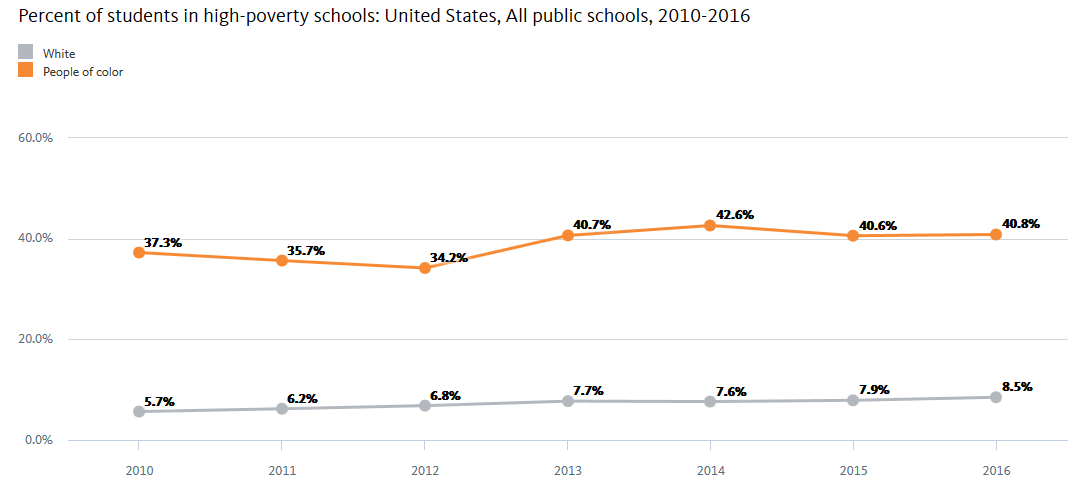 --National Equity Atlas, University of Southern California
From High School to College
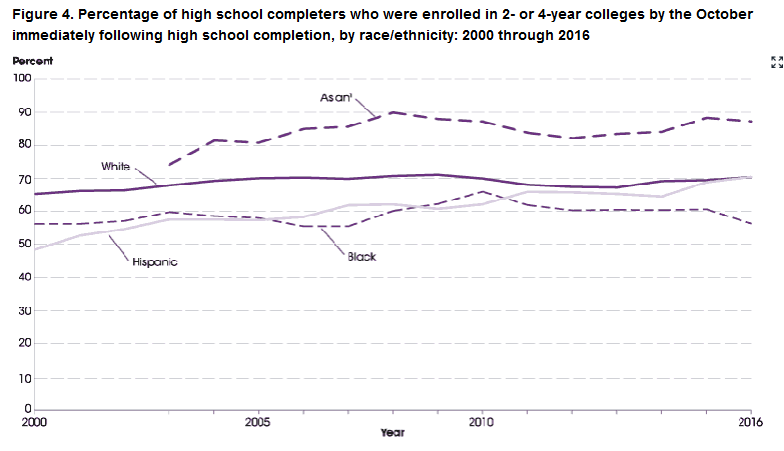 --National Center for Education Statistics
College Outcomes
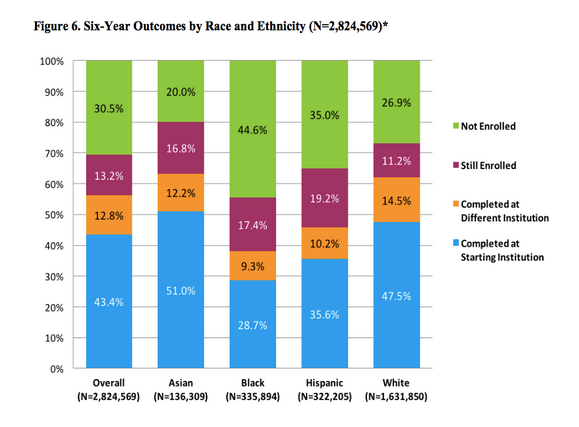 --National Student Clearinghouse
Different Groups, Different Issues
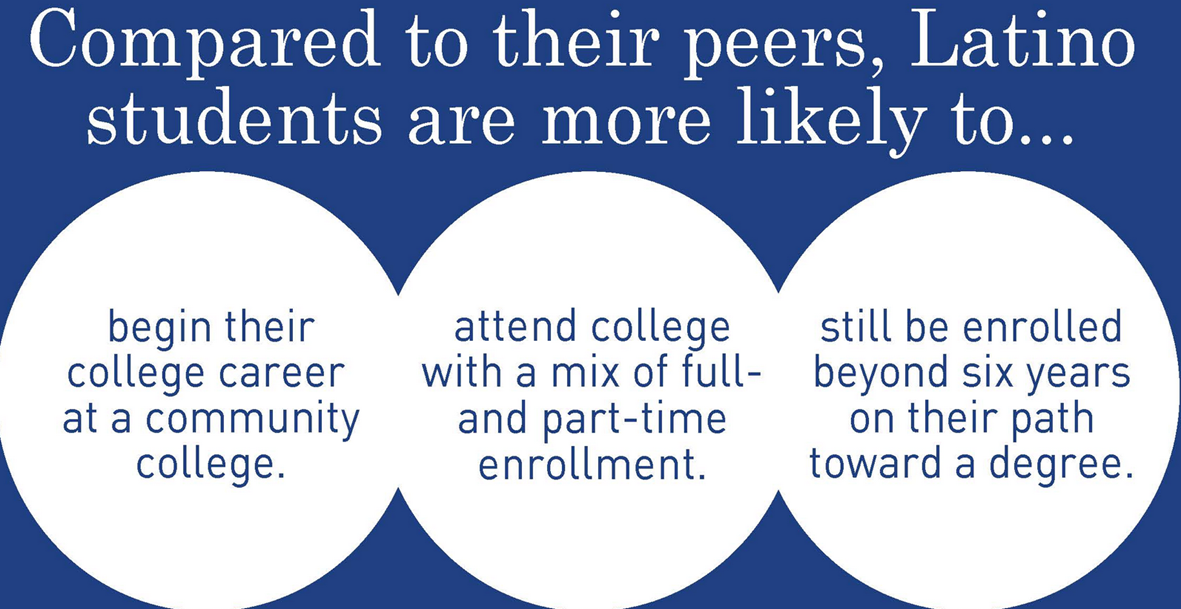 --Excelencia in Education!
And Don’t Forget …
Adult students
Immigrant students
International students
Online students
Veterans
Myths About Affirmative Action in Admissions
Everyone does it.
Because relatively few colleges practice it, it doesn’t matter.
Eliminating affirmative action in some states hasn’t had a major impact.
Asian-Americans are all wealthy.
Preferences in admissions in the U.S. never benefit white people.
The Harvard Case
Where Colleges Recruit
Test-Optional Admissions
Ending Application Fees
Outreach for First Gen Students
Academic Advising
Free Tuition
Benefits of Full-Time Enrollment
What the research says
Successes of many colleges
Why it may not help everyone
Financial Aid
Why loans aren’t all bad
Why some loans are bad
Defaults
Moving to Meet Full Need
The Community College Role
Promoting transfer
Creating pathways
Transfer credit
Support services
Academic Support
Placement
Remediation
Tutoring services
Support for online learning
Campus Climate
The Full Experience
Internships
Student abroad
Student life
Emphasis on Graduation
Talking about getting done in four
The role of cohorts
Seeking family support
Policies to encourage that
Q&A
Your questions
Ideas for coverage
With Thanks …
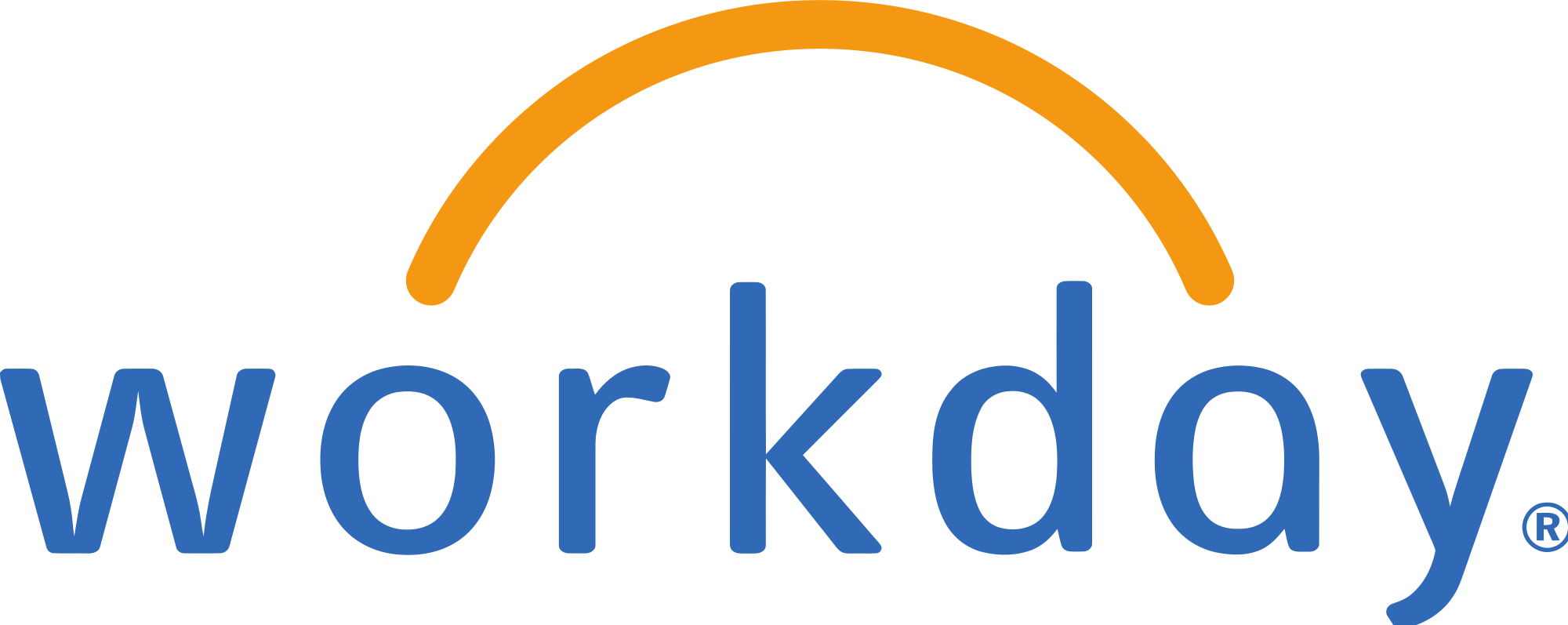